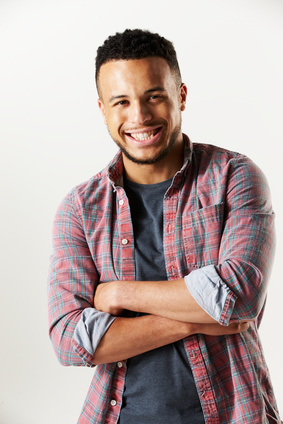 ALAIN DUMONT
Titre du poste recherché
          twitter.com/adumont           linkedin.com/adumont           facebook.com/adumont
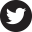 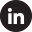 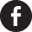 A PROPOS DE MOI
Décrivez en quelques lignes vos compétences clés pour le poste et vos objectifs de carrière. Vous pouvez les mettre en forme à l’aide de puces ou les laisser sous forme de texte plein.  Cet espace peut servir de début d’introduction à votre lettre de motivation soyez précis, imaginatif et mettez en valeur votre potentiel professionnel.
CONTACT
FORMATION	
2001 - 2005	NOM DE L’UNIVERSITE
Nom du diplôme
Options
2010 - 2012	NOM DE L’UNIVERSITE
Nom du diplôme
Options
Nom
Addresse
: Alain
: 12 rue de la Réussite75012 Paris
Téléphone	: 0102030405
Mobile	: 0602030405
Email
: alain@monemail.com
EXPERIENCES PROFESSIONNELLES
2011 - 2012
TITRE DU POSTE | Nom de l’entreprise
Décrivez ici les fonctions que vous avez occupées pour ce poste. Décrivez également vos missions et les résultats que vous avez obtenus. N’hésitez pas à les quantifier et à donner des résultats. Lorem ipsum dolor sit amet, consectetur adipiscing elit. Nullam iaculis turpis quis placerat consequat. Etiam laoreet, erat vel porttitor placerat, tortor urna lacinia turpis, et semper odio dolor et lorem.
2012 - 2013
TITRE DU POSTE | Nom de l’entreprise
Décrivez ici les fonctions que vous avez occupées pour ce poste. Décrivez également vos missions et les résultats que vous avez obtenus. N’hésitez pas à les quantifier et à donner des résultats. Lorem ipsum dolor sit amet, consectetur adipiscing elit. Nullam iaculis turpis quis placerat consequat. Etiam laoreet, erat vel porttitor placerat, tortor urna lacinia turpis, et semper odio dolor et lorem.
2013 – Auj
TITRE DU POSTE | Nom de l’entreprise
Décrivez ici les fonctions que vous avez occupées pour ce poste. Décrivez également vos missions et les résultats que vous avez obtenus. N’hésitez pas à les quantifier et à donner des résultats. Lorem ipsum dolor sit amet, consectetur adipiscing elit. Nullam iaculis turpis quis placerat consequat. Etiam laoreet, erat vel porttitor placerat, tortor urna lacinia turpis, et semper odio dolor et lorem.
COMPETENCES
LANGUES
Langue 1
Langue 2
Langue 3
Langue 4
Langue 5
Compétence 1
Compétence 2
Compétence 3
Compétence 4
Compétence 5
Cher(e) Candidat(e)

Merci d'avoir téléchargé ce modèle sur notre site. Nous espérons qu'il vous aidera à mettre en valeur votre CV.

---------------------------------------------------------------------------------------

Besoin de conseils pour rédiger votre CV ou vous préparer pour l’entretien d’embauche ? Consultez nos articles :

- Le titre du CV : guide pratique + 30 exemples
- Comment mettre en valeur son expérience professionnelle ?
- Rédiger une accroche de CV percutante + 9 exemples
- Les 7 points clés d'un CV réussi
- Personnalisez votre CV avec des icônes gratuites
- Bien préparer son entretien 

Nous proposons également plusieurs centaines d'exemples de lettres de motivation classées par métier et des modèles pour les mettre en forme.

- 1200 exemples de lettres de motivation 
- Les modèles de courrier
- Tous nos conseils pour rédiger une lettre efficace 


Nous vous souhaitons bonne chance dans vos recherches et vos entretiens  


Enfin, rappelez-vous qu'une bonne candidature est une candidature personnalisée ! Prenez donc le temps de la rédiger avec soin car elle décrit votre parcours professionnel et votre personnalité. 








----------------
Copyright : Les contenus diffusés sur notre site (modèles de CV, modèles de lettre, articles ...) sont la propriété de creeruncv.com. Leur utilisation est limitée à un usage strictement personnel. Il est interdit de les diffuser ou redistribuer sans notre accord. Contenus déposés dans 180 pays devant huissier. Reproduction strictement interdite, même partielle. Limité à un usage strictement personnel. Disclaimer : Les modèles disponibles sur notre site fournis "en l'état" et sans garantie.

Créeruncv.com est un site gratuit.